Demystifying the World Heritage SystemMona O’Rourke
Conventions, Declarations, Regulations and other initiatives of UNESCO 
UNESCO’s Venice Charter 1964 
ICOMOS was established in 1965
Venice Charter principles form basis for policy in relation to assessment of  World Heritage
World Heritage System
Concept that human history is the heritage of all humanity
Processes are evolving to reflect development of conservation approaches
Co-operative efforts to protect natural areas and historic sites
The Convention concerning the protection of World Cultural and Natural Heritage 1972 (known as the World Heritage Convention)
One of UNESCO’s most successful programmes for heritage preservation is the evolving regime under the World Heritage Convention
World Heritage Centre, Paris
Secretariat to the World Heritage Committee
World Heritage Committee made up of 21 States Parties elected for up to 6 years
World Heritage Centre organises the annual sessions of World Heritage Committee
Updates the World Heritage List and database
Co-ordinates reporting on condition of sites and emergency action where threatened
States Parties to the Convention
167 States parties and Ireland ratified the Convention in 1991
Agree to identify and nominate properties in their national territory to be considered for inscription on the World Heritage List
States Party  gives details of how a property is protected and managed when nominating 
States Parties are expected to protect the ‘Outstanding Universal Value’ of the properties inscribed and are encouraged to report periodically on their condition
Tentative Lists
properties which the State Party intends to consider for nomination to the World Heritage List
a Tentative List Submission Format, containing the name of properties, their geographical location, a brief description, and justification of their Outstanding Universal Value.
World Heritage Convention
Defines “Cultural Heritage” at Article 1 : it includes “monuments”, “groups of buildings” and “sites” each of which are further defined
the [World Heritage] Committee shall establish, keep up to date and publish, under the title of “World Heritage List” which it considers as having  Outstanding Universal Value in terms of  “such criteria as it shall have established” 
https://whc.unesco.org/en/list/
Concept of Outstanding Universal Value
WH Convention does not define OUV
Operational Guidelines (OGs) provide the 10 criteria upon which a determination is made whether a property has OUV or not
OUV means cultural and/ or natural significance which is so exceptional as to transcend national boundaries and to be of common importance for present and future generations of all humanity…
Statement of Outstanding Universal Value (SOUV) comprises factual information, justification for the criteria from the Ogs, Statement of Integrity, Statement of Authenticity, Requirements for protection and management of the site
The interpretation of OUV is the sum of these parts
Attributes and Values
Attributes are aspects which convey or express the OUV of a WHS and which contribute or enhance understanding of the Outstanding Universal Value
The purpose of identifying them is so they can be protected managed and monitored
They need to include the valued characteristics which convey the values identified in the Statement of Outstanding Universal Value (SOUV)
OGs suggest the attributes which might be considered: Form and design; materials and substance; use and function; traditions, techniques and management systems; location and setting; language and other forms of intangible heritage; spirit and feeling and other internal/external factors
Authenticity and Integrity
Authenticity is the link between attributes and Outstanding Universal Value. The link must be truthfully and credibly expressed on the basis of verifiable sources of information
The concept of Integrity is only applied to cultural properties and it is the completeness or intactness of the attributes that carry OUV, a measure of the wholeness of the property
Are all the elements necessary to express the properties OUV included within it’s boundaries?
ICOMOS “Our Common Dignity” Rights Based Approaches
The “Our Common Dignity Initiative - Rights Based Approaches” ratified in 2011
The Operational Guidelines (2019)The World Heritage Committee encourages State Parties to adopt human rights-based approaches “in the identification, nomination, management and protection processes of World Heritage properties”
 In relation to local communities the OG’s go on to say: ‘Participation in the nomination process of local communities /…/ is essential to enable them to have a shared responsibility with the State Party in the maintenance of the property. ‘
Rights Sensitive Management
clear explanations about the process itself and about duties and responsibilities held
A consensus building approach to problem solving which needs to be carried out in an atmosphere of fairness, equality and respect.
Effective site management must engage communities
Communities need to understand what development opportunities are offered by tourism but also that the creation of a WHS may impose limits on them such as impeding economic development or imposing some restrictions on the appearance of buildings or activities
Fundamental Concepts to consider in WH ProcessGrellan D Rourke
Strategic Action Plan (-2022)for implementation of the WH Convention
Vision  Statement: International cooperation and shared responsibility through the WH Convention to ensure effective conservation of our common cultural and natural heritage nurtures respect and understanding  among the world’s communities and cultures and contributes to their sustainable development.
preservation and enhancement of local   cultural heritage in international context
opportunities for increased capacities
more effective communication
engagement of communities
sustainable development (2012+)
Strengthen the 5 Cs
The Committee agrees that it is essential to: 

Strengthen the credibility of the World Heritage List, as representative and geographically balanced 

Ensure the effective conservation of World Heritage properties
 
Promote the development of effective capacity building measures for the understanding and implementation of the W H Convention
 
Increase public awareness, involvement and support through communication

Enhance the role of communities in the implementation of the W H Convention
The Operational Guidelines for the Implementation of the World Heritage Convention 2019
sets out the rules

key reference document

constantly being revised by WH Committee 

evolves to reflect new concepts, knowledge or experiences.
Baseline Research - Documentation
The work done in preparing the nomination dossier – building from the ground up – SOLID FOUNDATION
 
-need to have precise and comprehensive baseline  
 information (will include properties which will not
 make it onto the serial nomination list)
 
-need to have sufficient data and research to fulfil
 requirement for global Comparative Analysis of the
 whole property
Baseline Research - Documentation
-need to provide appropriate justification relative to the
 demonstration of OUV for the selected number and
 size of the component parts
 
-need to set up the information so that it can be used for
 monitoring and reporting

-need to ensure whatever the complexity it must be
 workable in practice; this is quite a challenge
Comparative Analysis
Ascertains whether there is scope in the WH List for the inclusion of the nominated property.
Demonstrates that there are no comparable properties in the same geo-cultural area with similar values that might be nominated in the future.
Using an expert group to develop the CA is a preferred method
Starting point is to define ‘what is the significance of the property and how this is manifested’. The values must be clearly defined at the outset to find suitable comparators
Comparative Analysis
is a vital part of understanding the potential OUV
It must draw conclusions and demonstrate where the property stands. 
It should be rigorous with a broad scope/it should be supported by best scientific information/ reference to relevant thematic studies/first draft should always be peered reviewed. 
It must justify the selection of the components as well as demonstrate that the series as a whole is of potential OUV
Comparative Analysis
can often be a weak component of a nomination - important to get this right. 
Lack of objectivity/not looking beyond same geo-cultural area/ using only the WH and Tentative Lists/limiting comparison to less important properties/basing analysis on irrelevant attributes, etc.
Boundaries – it is important to get to right from the beginning
Modifications to the boundaries

Minor modifications:
Do not have a significant impact on the extent of the property nor affects its Outstanding Universal Value

Significant modifications – extensions:
The proposal shall be submitted as if it were a new nomination
Boundaries
Understanding the property leads to defining its boundaries and provides for effective protection.

OUV, Integrity, Authenticity, Protection and Management all influence the boundaries

Defining the boundaries is part of conflict management and prevention and requires stakeholder involvement.
Buffer Zonespara 103-107
Not part of the inscribed property but formally registered at time of nomination

Assist protection, conservation and management and protects the overall setting

Creation of a BZ subsequent to inscription is normally considered a minor boundary modification
Serial Properties
Serial nominations are an opportunity to reach a more balanced WH List and very much reflect the spirit of the World Heritage Convention

There has been an increase in recent times and many are now in preparation (Silk Roads/Viking Heritage)
 
Almost 30% of cultural World Heritage properties are serial properties (national, federal, transnational)

The move to transnational is particularly challenging
Serial Properties
Para 138: A serial nominated property may occur: 

on the territory of a single State Party - serial national property or
 
b) 	within the territory of different States Parties, which need not be contiguous and is nominated with the consent of all States Parties concerned - serial transnational property.
Serial Properties
there must be a justification to a serial approach 

it must be easily understood (challenging)

each component part should contribute to the OUV as a whole in a substantial readily defined way

may include intangible attributes (complex)
Serial Transnational Sites are an increasingly complex challenge involving:   	-interregional/intergovernmental agreements 	-political issues 	-social issues 	-different legal frameworks
-long lead in timeframe (Pile-dwellings inscribed 	 in 2011 took about 20 years to prepare) 	-administrative differences  	-achieving overall manageability and coherence 	 of the property 	-balance of responsibilities 	-considerable cost implications (+ costlier 	 	 evaluation missions)
But there are opportunities and benefits: 	-a tool for international co-operation   	-shared approaches leading to better management 	 and conservation practices 	-exchange of technical and research information 	-development of integrated cultural tourism
Responsibility: 	-there is shared responsibility 	-this has fundamental implications for 	 	 management, conservation and danger 	 	 listing 	-how is this apportioned?	-what sort of conflict resolution is in place?
Single Property Concept
If the values of one part of a serial (transboundary) property are threatened, the entire property is threatened. There is joint responsibility at all levels. 

There is great pressure from both/all sides to share approaches from the outset and to ensure effective collaboration and commitment
Resources
Large complex serial nominations demand considerable resources from SPs/Others, sometimes over a considerable number of years 

Bilateral/multilateral collaboration to determine how this is shared and invested
 
Long-term benefits delivered against the cost of investment in resources need to be measured in a holistic way
 
Once the nomination has been successful there will be a requirement for ongoing resources to be made available. How will this be done?

Formal structures need to be put in place to ensure financial
	sustainability
Conservation
After nomination all conservation issues need to be
addressed through a functional and effective
management system:

	-traditional practices must be understood (variations)
 
	-develop a policy of best practice - sharing experiences, 
 	 examining the effectiveness of conservation approaches
 	 over time, joint programmes for sharing knowledge, etc.
 
	-identify where expertise is lacking and seek to redress.
Capacity Building
The management system must address this issue.
 
	-identification of gaps at all levels (professional, 
 	 technical, administrative, etc.)

	-prioritisation of skill requirements

	-sharing the expertise already existing in the system 
 	 with all within it

	-upskilling key people who in turn can inform/mentor others through seminars/workshops, etc.
Sustainable Tourism Management
duty of care to the property

define the strategic priorities. 

reduce negative impacts on the property  

sympathetic planning and sustainable development

undertake a Carrying Capacity Study and review periodically
Sustainable Tourism Management
participation of local stakeholders is essential

address the needs of local populations for a steady source of income
 
embrace a shared environmental management for the whole property (buffer zone, erosion, traffic, etc.) 
 
have common ideas of sustainable development for the whole property, all the component parts

ICOMOS Cultural Tourism Charter – Principles for guidance in relationship between tourism and places of CH significance
There is a need for good guidance
there are a wide range of up-to-date publications available to inform and guide

there are nomination dossiers in place for serial
sites which could act as useful models

there are systems in place for the management of
	existing serial nominations and these should be
	examined and evaluated, particularly as to their
	efficacy.
Managing Serial and Transboundary Sites
Operational Guidelines para 135

Wherever possible, transboundary nominations should be prepared and submitted by States Parties jointly in conformity with Article 11.3 of the Convention. It is highly recommended that the States Parties concerned establish a joint management committee or similar body to oversee the management of the whole of a transboundary property.
Management of Serial Properties
Upstream processes for conservation and management have to be in place prior to a nomination
 
Management must be constructed from the top down – an overall framework down to detailed management of each component. National/Regional to site specific
 
The activities and responsibilities at the different levels of the management system must be defined. The decision-making processes need to be clearly set out

There should be a common vision for the conservation and sustainable development of the property and a common understanding and commitment to the management system
Management of Serial Properties
The management of serial properties is particularly onerous. They cannot be managed in the same way as single properties. They require more complex and joint data repositories
 
The management system must have effective arrangements for bilateral and multilateral collaboration for the joint control, protection, management and monitoring of the state of conservation of the components forming the serial property 
 
Having a system in place for ensuring the co-ordinated management of the separate components is essential and should be documented in the nomination
Management of Serial Properties
If the OUV clearly acknowledges and articulates how the component parts contribute to the whole of the serial site this will enhance management and conservation processes and improve communication of the OUV to the general public
 
OUV has to be translated into a shared set of overall goals and subsequently into tangible and measurable objectives for the component parts
 
The management framework must be workable and have harmonised component parts to meet the set of shared objectives to preserve OUV
Management of Serial Properties
Education and interpretation should be a defined element of the management system and foster a common understanding of the property’s OUV and its dissemination

The values for which the properties were inscribed must be maintained over time and the management system must ensure this

Based on the objectives a set of indicators can be defined that can be used to measure the management performance and determine whether or not the objectives are being met
Effective management
must be able to deliver effective protection
must identify threats affecting OUV (risk assessment)
must prioritise issues to inform management strategies
must ensure inter- and multi-disciplinary involvement
should have clearly set out goals which are measurable
should define responsibilities and decision-making processes 
should embrace respect for local traditions
should be seen as a work in progress with regular review
Communication & Coordination
coordinated management is essential and must be documented
 
there must be coordination between the component parts and a strategic process in terms of how the management of the property as a whole is intended to function in terms of objectives and coordination
 
managers forum essential tool (WUXI in April 2012)
Monitoring
Fundamental to the management of these properties is vigilant documentation and monitoring. Use of more advanced management tools is essential
 
Need for continuous monitoring activities of threats to the properties and allow for subsequent reporting
 
Periodic Reporting  for serial sites has its own complexity. It is also relevant to promote exchange of information, involvement of stakeholders and regional/transnational cooperation
  
A warning system needs to be in place should the management system fall short of its goals. When should alarm bells ring? The plan must address this, setting out what measures need to be taken to resolve any issues
From the Tentative List to the Nomination DossierProfessor Gabriel Cooney
The bottom line…OUV is needed 

The World Heritage Convention  is not intended for all properties of great interest, importance or value, but 

	“Only for a select list of the most outstanding of these from an international viewpoint. It is not to be assumed that a property of national and/or regional importance will automatically be inscribed on the World Heritage List” 
	(OG, par. 52).

	“Nominations to the World Heritage List are not considered unless the nominated property has already been included on the State Party’s Tentative List” (OG, par. 63).
UNESCO TENTATIVE LIST SUBMISSION FORMAT
Submitted by the State Party (Parties in the case of a trans-boundary nomination)
Name of the property, locational details
Description
Justification of Outstanding Universal Value
Criteria Met
Statements of authenticity and integrity
Comparison with similar properties
OUV – operational guidelines
(i)  Represent a masterpiece of human creative genius;
(ii) Exhibit an important interchange of human values, over a span of time or within a cultural area of the world, on developments in architecture or technology, monumental arts, town planning or landscape design;
(iii) Bear a unique or at least exceptional testimony to a cultural tradition or to a civilization which is living or which has disappeared;
(iv) Be an outstanding example of a type of building or architectural or technological ensemble or landscape which illustrates (a) significant stage(s) in human history;
(v) Be an outstanding example of a traditional human settlement, land-use, or sea-use which is representative of a culture (or cultures), or human interaction with the environment especially when it has become vulnerable under the impact of irreversible change;
(vi) Be directly or tangibly associated with events or living traditions, with ideas, or with beliefs, with artistic and literary works of outstanding universal significance (This needs to be evaluated  with other criteria……….
Key Message
Clear focus on all sections of the UNESCO Tentative List Submission relating to OUV.
Assessing OUV…To be deemed of Outstanding Universal Value as well as meeting one or more on the criteria set out in the Operational Guidelines (see OG, par. 77),
… a property must also meet the conditions of integrity and authenticity and must have an adequate protection and management system to ensure its safeguarding (see OG, par. 78)
ICOMOS Evaluation Procedure
REMEMBER: The 3 pillars of the concept of Outstanding Universal Value
OUTSTANDING UNIVERSAL VALUE
CRITERIA  MET
PROTECTION 
MANAGEMENT
INTEGRITY & AUTHENTICITY
All pillars must be in place for Outstanding Universal Value to be demonstrated.  Operational Guidelines: Paragraphs 77 & 78
51
Ireland’s Tentative List for World Heritage Sites …Steps in the process
• Applications by 26 June 2020.

•Committee of NMS,DCHG experts evaluate  applications.

•Shortlist passed on to an expert international committee.

• International committee  inform NMS which sites they consider to have potential OUV and good stakeholder support. Ireland’s Tentative List of World Heritage Sites selected and sent to UNESCO for approval.

• For sites on the Tentative List NMS will liaise with the applicant/relevant statutory authority with regard to: Technical Evaluation, a Conservation Management Plan and a Management Plan. 
Extensive local stakeholder consultation. 

•The process from inclusion on the Tentative List to preparedness to submit a nomination dossier to UNESCO for consideration of inscription on the World Heritage List will take several years.
Ireland’s Tentative List for World Heritage Sites Application form (2019)
Applicant information,  B. site information

C. HERITAGE VALUES FOR WHICH THE SITE IS PROPOSED
 -  Natural, cultural, mixed, cultural landscape
Description and History
Proposed Outstanding Universal Value and criteria the property meets
Authenticity 
Integrity
Comparative analysis (five properties)*
Does the site address a gap in the World Heritage List*

* Desirable but not required
Ireland’s Tentative List for World Heritage Sites Application form (2019)
C. HERITAGE VALUES FOR WHICH THE SITE IS PROPOSED
 -  State of conservation
Protection and management
Principal owners or competent authorities
Community groups and/or major stakeholders
Integrity
Discussions with NPWS, NMS,OPW and/or LA.
Is there a management plan in place, being developed
Documentation
Maps
Key message…the critical work to be done for properties on the Tentative List BEFORE considering nomination.
Develop Statement of Outstanding Universal Value.
Define robust and defensible boundary (and buffer zone)
Put in place adequate protection
Put in place adequate conservation and management system
Ensure  key stakeholder support
Key message…the critical work to be done for properties on the Tentative List BEFORE considering nomination.
BUILD A TEAM, BUILD CAPACITY
BE REALISTIC ABOUT THE TIME NEEDED TO PREPARE A NOMINATION

“The experience of local staff working together on a nomination, perhaps with some guidance from external experts, can have considerable long-term benefits”

Allows a good understanding  of the values of the property
Needs, constraints and opportunities

The team there to provide continuity with the protection, management and conservation of the property during the process and if it is inscribed on the World Heritage List


UNESCO 2011. Preparing World Heritage Nominations. Second edition.
Suggested sequence for preparing a nomination
Background research
Comparative analysis
Draft Statement of OUV
Define relevant attributes
Assess authenticity and integrity
Define appropriate boundaries
Prepare description
Prepare history *
Complete dossier



UNESCO 2011. Preparing World Heritage Nominations..
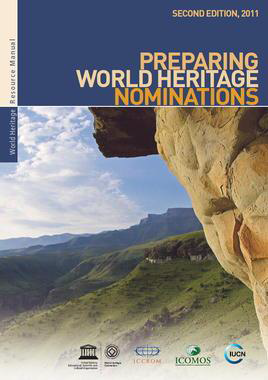 KEY  MESSAGE: The importance of the comparative analysis
Because of where it is discussed in the nomination dossier and other documents, might be seen as not that important. 
CA is central to the nomination dossier – demonstrating why the property should be considered to have potential OUV. 
This is set out when the property is put on the Tentative List, but detailed work should be an early task in developing a nomination…becomes the basis for the overall narrative
This can be presented as follows:
UNESCO 2011. Preparing World Heritage Nominations. Second edition
Identifying and defining potential OUV
Understand the values of the property and the World Heritage criteria that may apply to it
Carry  out a Global Comparative Analysis to test the values of the property against comparable World Heritage and other properties selected on a worldwide basis
Confirm the criteria that should form  part of the nomination  and develop a Statement of Outstanding Universal Value
UNESCO 2011. Preparing World Heritage Nominations. Second edition
Nomination dossier – there is a defined format
Executive summary
1. Identification of the property
2. Description
3. Justification for inscription
•   4. State of Conservation and Factors affecting the property
•   5.Protection and Management of the Property
•   6.Monitoring 
•   7.Documentation
•   8.Contact details 
•   9.Signature on behalf of State Party
• Annexes
İlginiz için teşekkür ederim
UNESCO 2011. Preparing World Heritage Nominations. Second edition
3. Justification for Inscription 
3.1a Brief Synthesis 
3.1b Criteria under which Inscription is Proposed 
3.1c Statement of Integrity 
3.1d Statement of Authenticity 
3.1e Protection and Management Requirements
3.2 Comparative Analysis 
3.3 Proposed Statement of Outstanding Universal Value
4. State of Conservation and Factors Affecting the Property 

4.a Present State of Conservation 
Inventories, recording, research
The following need to be addressed:
Has the property been inventoried? Described? Documented? 
When has this been done? 
Does the nomination provide evidence of this work?
Can this been used as baseline date for the future?

Active conservation measures
Active conservation measures:  conservation actions and programmes and maintenance .
 The following need to be addressed:
Are the conservation measures appropriate ones to preserve values, authenticity and integrity?
Are they programmed? 
Do they fit into a global approach (or are they 'patchy')?
Is there regular maintenance? 
Is there funding to implement conservation work (when needed) and maintenance?
Are the works carried out by persons with the correct level of skill and expertise?
Are there any urgent measures to take? Is there funding to implement them?
4.B Factors affecting the property
Development pressures

Environmental pressures

Natural disasters and risk preparedness

Responsible visitation at World Heritage sites
5. Protection and Management of the Property…all components

5.a Ownership
5.b Protective Designation 
5.c Means of Implementing Protective Measures 
5.d Existing Plans Related to Municipality and Region in which the Proposed Property is Located 
5.e Property Management Plan or Other Management System  
5.f Sources and Levels of Finance 
5.g Sources of Expertise and Training in Conservation and Management Techniques 
5.h Visitor Facilities and Infrastructure 
5.i Policies and Programmes Related to the Presentation and Promotion of the Property 
5.j Staffing Levels and Skills and Expertise
KEY: A Management System needed
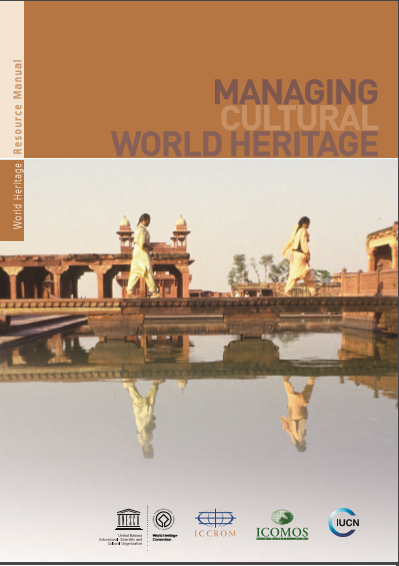 e.g.Brú na Bóinne represents the most complex management scenario example in the World Heritage Manual

A variety of entities involved in management of the property as well as the buffer zone
FROM: MCWH 2013
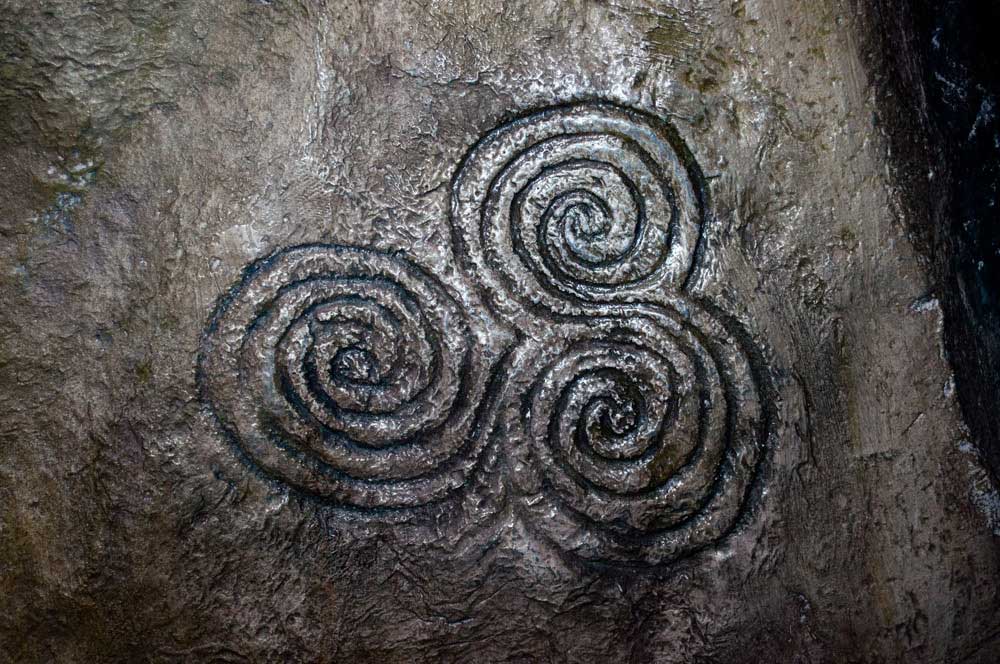 [Speaker Notes: Brú na Bóinne represents the most complex management scenario example in the World Heritage Manual

A variety of entities involved in management of the property as well as the buffer zone

Distributing responsibility
good definition, implementation and maintenance of procedures, roles, responsibilities
A clear assignment of personal responsibility to all individuals involved is particularly important to ensure accountability and also transparency]
Annexes to the Dossier
Additional information

Crucially should include:
Detailed and current Management Plan
Detailed Conservation Plan
Risk Preparedness Plan
Visitor and Tourism Management Plan
Research strategy/framework (how does this link with the Conservation Plan)
Evaluation procedure
ICOMOS EVALUATION
Nominations
↓
UNESCO
↓
ICOMOS
↓
 World Heritage Group 
↓
Desk Assessors     +     Mission      +     Desk Assessors
(expert from the region)
↓
ICOMOS Panel – includes consultation with State Party
↓
World Heritage Committee


Rigorous and institutional evaluation
Accompanied by clear policy to avoid perceptions of conflict of interest
[Speaker Notes: The ICOMOS evaluation is designed to ensure that a rigorous and institutional evaluation occurs.
The process is accompanied by policy to avoid perceptions of conflict or interest. This policy is available on the ICOMOS website.]
World Heritage Committee…current thinking on the nomination process (DECISION 43 COM 12)
Approved the concept of a two-phase nomination process
Preliminary Assessment – desk study
Second stage - Full Assessment 
Aim:
 Assist State Party in deciding whether or not to pursue a nomination
State Party focusing investment of resources on nominations with high inscription potential. 

NOTE – The Upstream Process (voluntary) can be used to promote early dialogue between State Parties and the Advisory Bodies  about Tentative List and prospective nominations.
Note to teams….
•Start with an approved, practical and comprehensive project plan 
•All concerned parties must be represented 
•WH nomination must not be the only objective 
•Project leader who needs a clear mandate 
•Early agreements to avoid late disagreements (and additional costs) 
•Built public support; connect, find a ‘standard bearer’ 
•One voice in communication 
•Give all parties credit 
(Dré Van Marrewijk 2013)